Unit 9
Have you ever been to a museum?
第4课时
WWW.PPT818.COM
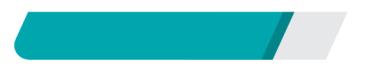 课内基础自测
Ⅰ.从方框中选出合适的单词或短语，并用其适当形式填空
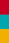 1．____________ you have a chance to speak English, you should     
      take it.
2．This kind of animal ____________ lives on tree leaves.
3．In China ____________ students dream of going to Beijing 
      University.
fear, whenever, thousands of，mostly, all year round
Whenever
mostly
thousands of
4． Jenny is ill in hospital, and she ____________ that she will not 
       catch up with her classmates when she is back to school.
5．The temperature is almost the same in Singapore __________．
fears
all year round
Ⅱ.用所给单词的适当形式填空
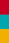 1．She didn't feel ________(safe) on her own.
2．My sister has taught ________(Japan) in a university in the past 
      two years.
3．There are some ________ (fox) living in the jungle. 
4．I met some ________ (India) on my way home. They asked me    
      the way to the hotel. 
5．I can open the box ________ (simple).
safe
Japanese
foxes
Indians
simply
Ⅲ.根据汉语意思完成句子
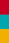 1．今晚电影院里四分之三的座位是空的。
      ________ ________ ________ the seats in the cinema are empty 
      tonight.
2．你曾去过一个说英语的国家吗？
     Have you ever been to _____ ______________ ________ before?
Three            quarters            of
an         English­speaking       country
3．一方面，你想要努力学习。另一方面，你又沉迷于网络。
      ________ ________ ________ ________， you want to study    
      hard. ________ ________ ________ ________， you are crazy    
      about surfing online.
4．你和别人交流时将不会有任何困难。
      You won't ______ ____ _____________ ___________ with others.
5．[2018·宜宾]曼迪和苏珊都不喜欢这本书。
      ________ Mandy ________ Susan likes this book.
On                 the                 one             hand
On                 the             other            hand
have        any    problem/difficulty communicating
nor
Neither
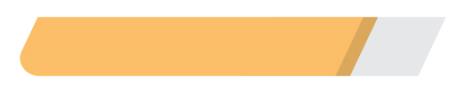 课后巩固提升
Ⅰ.单项填空
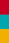 (　　)1.About ________ of the students in that village go on a 
              ropeway to cross the river to school.
               A．two fifth           B．second fives   
               C．second five      D．two fifths
D
(　　)2.[2018·凉山]—The picture of the Snowflake Boy has become       
              very popular recently.
              —Yeah, it receives ________ Internet hits a day.
               A．thousands of            B．thousand         
              C．hundred                    D．hundreds
(　　)3.The man had a GPS. He didn't have any problem ________ 
              the way to drive out of the town. 
                A．find           B．found           C．to find          D．finding
A
D
(　　)4.I don't mind _____ you will go to the movies with me or not.
              A．why          B．when          C．whether        D．where


(　　)5.You can call me ________ you need my help.
              A．whatever       B．whenever   
              C．whoever        D．however
C
【解析】句意：我不介意你是否和我一起去看电影。whether…or not是固定搭配。故选C。
B
【解析】句意：无论什么时候你需要我的帮助，都可以给我打电话
Ⅱ.阅读理解
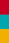 There are many beach towns around the coast(海岸), but we think Balboa has the most fun. It's good to start on Harbor Blvd and drive into Newport Beach. As driving west you will see many bike rentals(租赁) and kite shops.
        In winter, driving to the Balboa Pier area, you need to turn right at the traffic light. There is a parking lot(停车场). Then walk there and read the sign. It provides some information about the history of the area.
Next, when you leave the parking lot, turn right at the traffic light. Keep to the right at the Y,__no matter(无论) how many roads you see like this shape. Park when you see a stop sign. Walk to your right along the coast above the rocks and watch the waves(海浪), which come in from three different directions(方向)．
         When you continue your trip, watch for the sign. This will take you to the Balboa ferry(渡船). The cost is small and the ferry takes you to Balboa Island. You can drive around the island.
(　　)1.How can you travel in Balboa?
             ①By bus.　②By car.　③By bike.　④By ship.
              A．①③④               B．①②③         
             C．②③④                D．①②④
C
【解析】由第一段中的“drive into Newport Beach”和“you will see many bike rentals”以及最后一段中的“This will take you to the Balboa ferry.”可知选C。
(　 )2.Which is the right order for the writer's trip in winter?
       A．Harbor Blvd→Newport Beach→Balboa Pier→Balboa Island
       B．Newport Beach→Balboa Island→Harbor Blvd→Balboa Pier
       C．Newport Beach→Harbor Blvd→Balboa Pier→Balboa Island
       D．Harbor Blvd→Balboa Pier→Newport Beach→Balboa Island
A
【解析】由第一段中的“start on Harbor Blvd and drive into Newport Beach”和第二段中的“In winter, driving to the Balboa Pier area”以及最后一段中的“The cost is small and the ferry takes you to Balboa Island.”可知选A。
(　　)3.What does the underlined letter “Y” refer to?
              A．The road named “Y”．
              B．A place whose short name is “Y”．
              C．The shape of the car.
              D．The road that looks like the letter “Y”．
D
【解析】“Keep to the right at the Y, no matter how many roads you see like this shape.”中的shape是“形状”的意思，故选D。。
(　　)4.Which of the following is TRUE according to the passage?
              A．You can park your car anywhere you like in Balboa 
                     Pier area.
             B．There are many car rentals on Balboa Island.
             C．It costs you a little money to go to Balboa Island by ferry.
             D．The waves come in from four different directions.
C
【解析】由最后一段中“The cost is small and the ferry takes you to Balboa Island.”可知选C。。
(　　)5.Where can you read this passage?
               A．In a storybook.  
               B．In a weather report.
               C．In a travel magazine.  
               D．In a piece of news.
C
Ⅲ. 根据短文内容及首字母提示完成短文
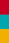 Travel can teach kids more than a textbook. Traveling with kids is good 1.f________ them. They can find new interests. Travel makes information alive for kids, and makes it much more exciting than studying in textbooks or 2. d________ experiments in the lab. While traveling, they learn 3.h________ to deal with new situations and communicate with other people. They learn patience, because sometimes 4.i________ takes a long time to get to some exciting or
or
oing
ow
t
interesting places. 
        I've been traveling since I was seven years old. For me, to stop traveling would be like taking something 5.a________ from my soul(灵魂). I can't live without traveling and I wouldn't be who I am if I don't travel. Some people think it's 6.h________ to travel after having kids. But in my opinion, when people become parents, it doesn't 7. m________ they couldn't travel any more. My children have been traveling since they were three weeks old.
way
ard
ean
Bringing a new life into the world comes with many responsibilities(责任) and I'd love to be a good mother. One of my duties is to 8.e________ my children. I'm so thankful that my parents took me on family trips when I was 9.y________. I've learned that the outside world is more colorful than the little one I was living in. Of course, I want to pass these travel 10.e________ on to my children.
ducate
oung
xperiences
I value the memories I have traveling with my children. I'm sure they will always remember these memories in their lives.
Ⅳ.书面表达
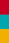 根据下表用英语写一篇短文。内容包括：对下表中关于这两座城市(City A和City B)的全部信息进行比较，分析利弊，确定其中一座城市作为你暑假旅游的目的地。80词左右，开头已给出，不计入总词数。
In my opinion, ________ is the better place to spend my summer holidays. 
_____________________________________________________________________________________________________________________________________________________________________________________________________________________________________________________________________________________________
One possible version： 
        In my opinion, City A is the better place to spend my summer holidays.Although the temperature there is higher, the hotel is less comfortable, and even the food is not as delicious as that in City B, I still choose City A．The most important reason is that I can have a lot of things to do in City A．I can enjoy more beautiful scenery and do more activities.Besides, it only takes me two hours to fly there, which saves me a lot of time.I hope the holiday will be an unforgettable experience.